Проводники и диэлектрики в электростатическом поле
План:
1.Проводники и диэлектрики.
2. Проводники в электростатическом поле. 
3. Диэлектрики в электростатическом поле.
     Два вида диэлектриков.
4.Диэлектрическая проницаемость.
вещества по проводимости
проводники

это вещества, которые проводят электрический ток

       есть свободные                                                                 заряды
диэлектрики

это вещества, которые не проводят электрический ток

       нет свободных                                                                                                                      зарядов
Строение металлов
+
+
+
-
-
-
+
+
-
+
-
-
-
+
-
+
+
-
Металлический проводник в электростатическом поле
+

+

+

+

+
+
+
+
-
Евнешн.
-
-
+
+
-
+
-
-
-
+
-
+
+
-
Евнутр.
Евнешн.= Евнутр.
Металлический проводник в электростатическом поле
Е внешн.= Е внутр.
Еобщ=0
ВЫВОД:
Внутри проводника электрического поля нет.
Весь статический заряд проводника      сосредоточен на его поверхности.
Строение диэлектрика
строение молекулы поваренной соли
NaCl

    электрический диполь-
   совокупность двух точечных зарядов, равных по модулю и противоположных по знаку.
-
-
Na
Cl
-
-
-
-
-
-
+
-
+     -
Виды диэлектриков
Полярные
    Состоят из молекул, у которых не совпадают  центры распределения положительных и отрицательных зарядов

    поваренная соль, спирты, вода и др.
Неполярные
    Состоят из молекул, у которых совпадают  центры распределения положительных и отрицательных зарядов.

    инертные газы, О2, Н2, бензол, полиэтилен и др.
Строение полярного диэлектрика
+     -
+     -
+     -
+     -
+     -
+     -
Диэлектрик в электрическом поле
Е внутр. < Е внеш.
+++++
+
Е внеш.
+     -
+     -
+     -
+     -
+     -
+     -
Е внутр.
ВЫВОД:
 ДИЭЛЕКТРИК ОСЛАБЛЯЕТ ВНЕШНЕЕ ЭЛЕКТРИЧЕСКОЕ ПОЛЕ
Диэлектрическая проницаемость среды- характеристика электрических свойств диэлетрика
Ео
-напряжённость электрического поля в вакууме
Е
-напряжённость электрического поля в        диэлектрике

-диэлектрическая проницаемость среды

Ео
=
Е
Диэлектрическая     проницаемость      веществ
Закон Кулона:



Напряжённость электрического поля, созданного точечным зарядом:
q1   q2

r
2
q

r
2
Задача
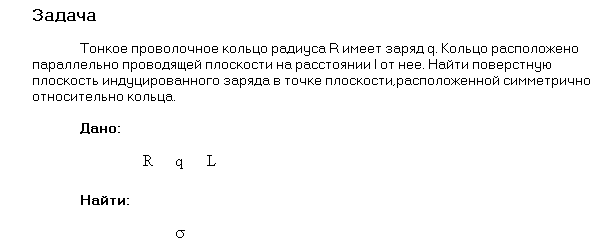 Решение задачи
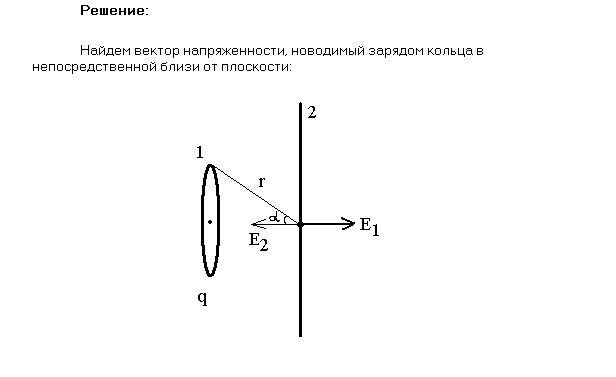 Решение задач
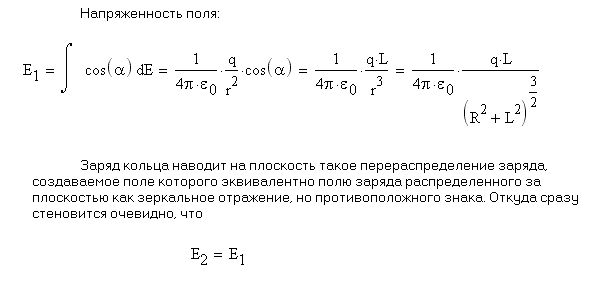 Решение задач
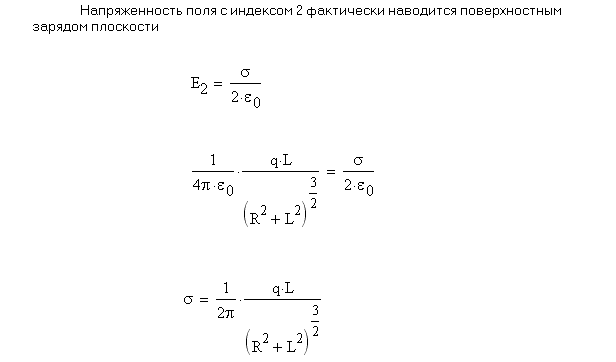 Тест
№1: Положительно заряженное тело подносится к трем соприкасающимся пластинам А, В, С. Пластины В, С - проводник, а А - диэлектрик. Какие заряды будут на пластинах после того, как пластина В была бы полностью вытащена?
Варианты ответа
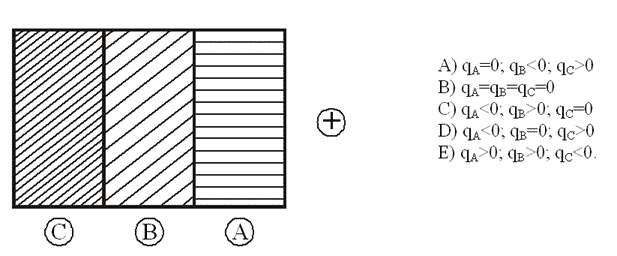 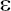 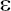 №2: Заряженный металлический шар последовательно 
погружают в две диэлектрические жидкости (  1<  2). 
Какой из нижеприведенных графиков
 наиболее точно отражает зависимость
 потенциала поля от расстояния,
 отсчитываемого от центра шара?
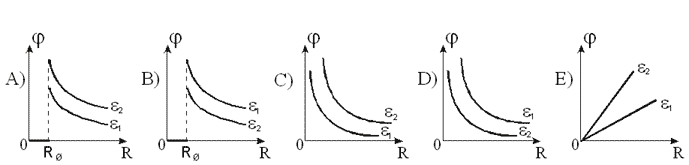 №4: Положительный заряд поместили в центр толстостенной незаряженной металлической сферы. Какой из нижеприведенных рисунков соответствует картине распределения силовых линий электростатического поля?
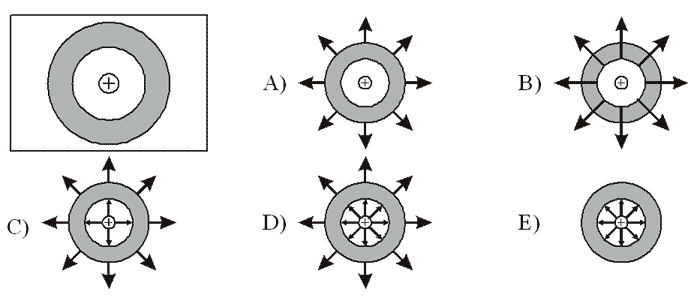 №5: Какой из нижеприведенных рисунков соответствует картине распределения силовых линий для положительного заряда и заземленной металлической плоскости?
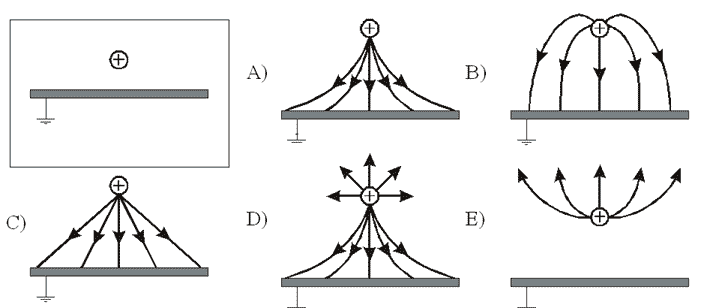 Используемая  литература
Касьянов, В.А. Физика, 10 класс [Текст]: учебник для общеобразовательных школ / В.А. Касьянов. – ООО "Дрофа", 2004. – 116 с. 
Кабардин О.Ф., Орлов В.А., Эвенчик Э.Е., Шамаш С.Я., Пинский А.А., Кабардина С.И., Дик Ю.И., Никифоров Г.Г., Шефер Н.И. «Физика. 10 класс», «Просвещение», 2007 г.
Всё =)